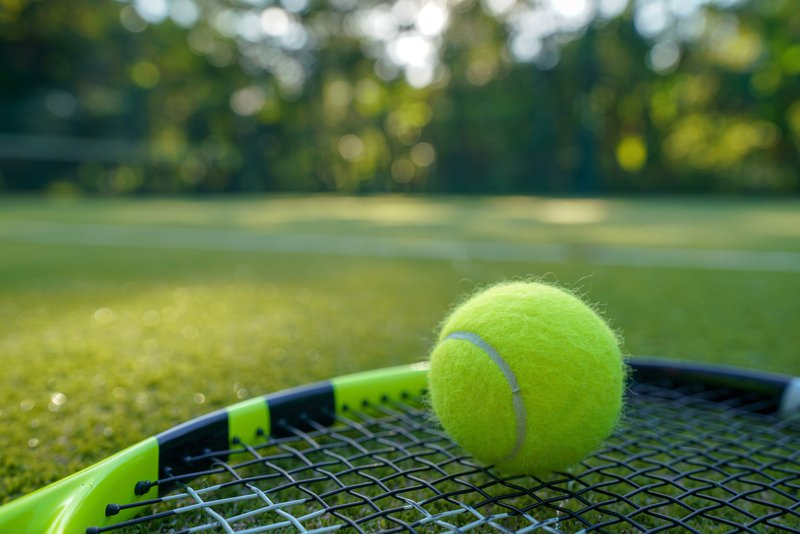 Simona Halep
Le trésor de la Roumanie et l'héroïne de la Roumanie
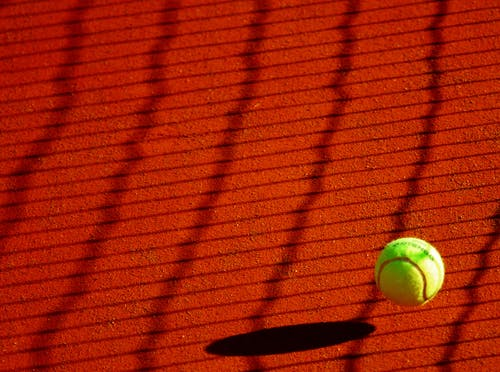 Simona Halep-Iuruc, née le 27 septembre 1991 à Constanța, est une joueuse de tennis roumaine.                            Professionnelle depuis 2008, elle a remporté vingt et un tournois en simple sur le circuit WTA.
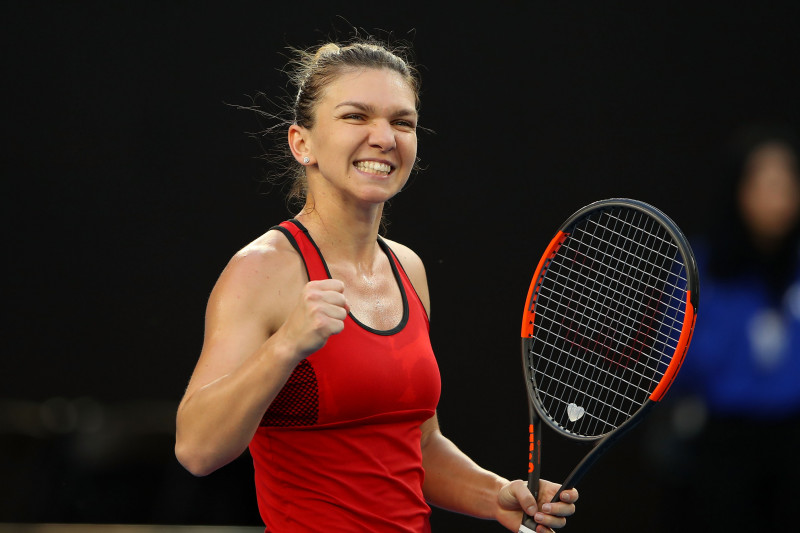 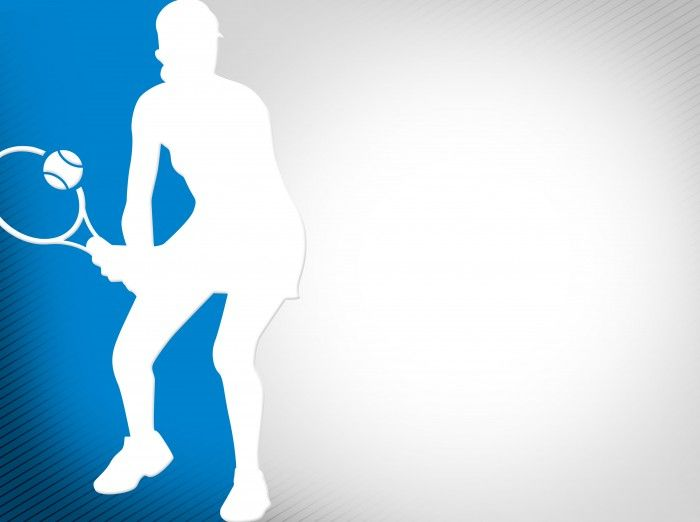 En 2008, elle remporte le Trofeo Bonfiglio puis les Internationaux de France junior, en battant sa compatriote Elena Bogdan. Elle devient ainsi no 1 mondiale junior à l'issue du tournoi
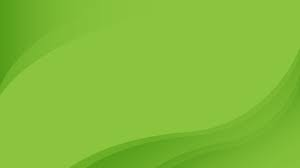 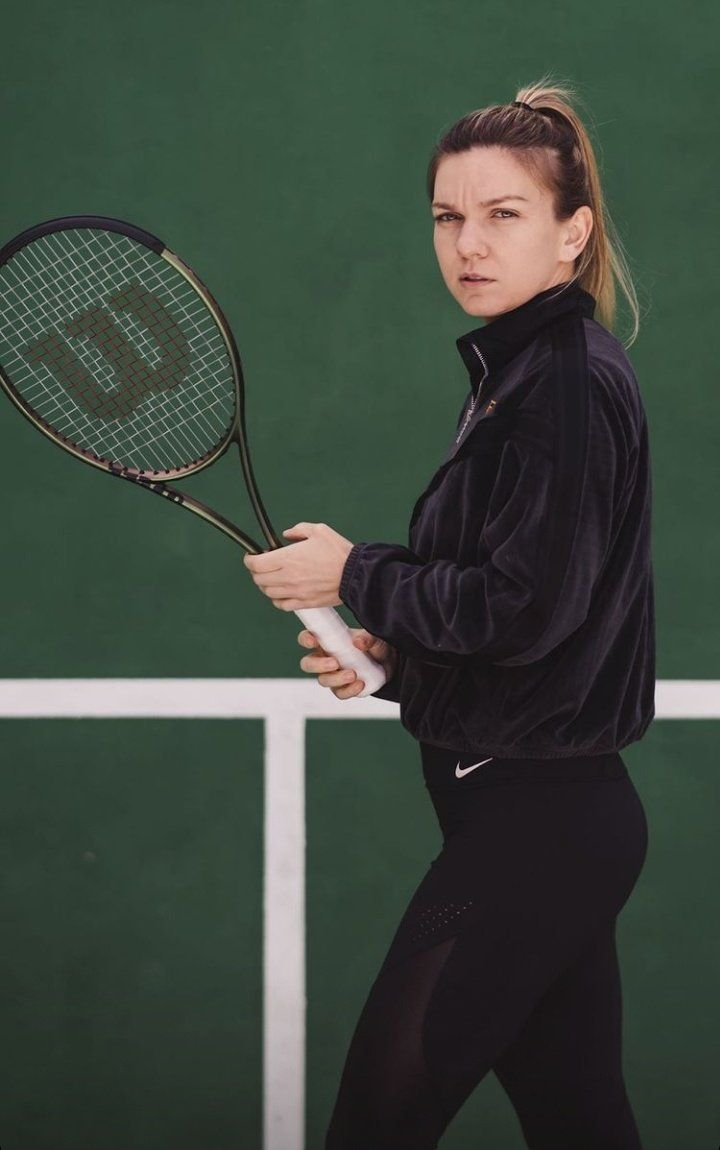 En mai 2012, elle parvient à jouer en finale de l'Open de Bruxelles, dominant  successivement Jelena Janković (6-2, 3-6, 7-63), Monica Niculescu (6-1, 6-1), Dominika Cibulková (0-6, 6-4, 6-3) et Sofia Arvidsson (6-4, 6-3), s'inclinant seulement face à Agnieszka Radwańska (5-7, 0-6).
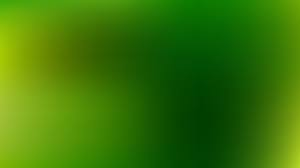 Pour moi, Simona Halep a toujours été une source d'inspiration. Elle a toujours fait preuve de courage et de volonté et a réussi à nous rendre fiers d'être roumains.
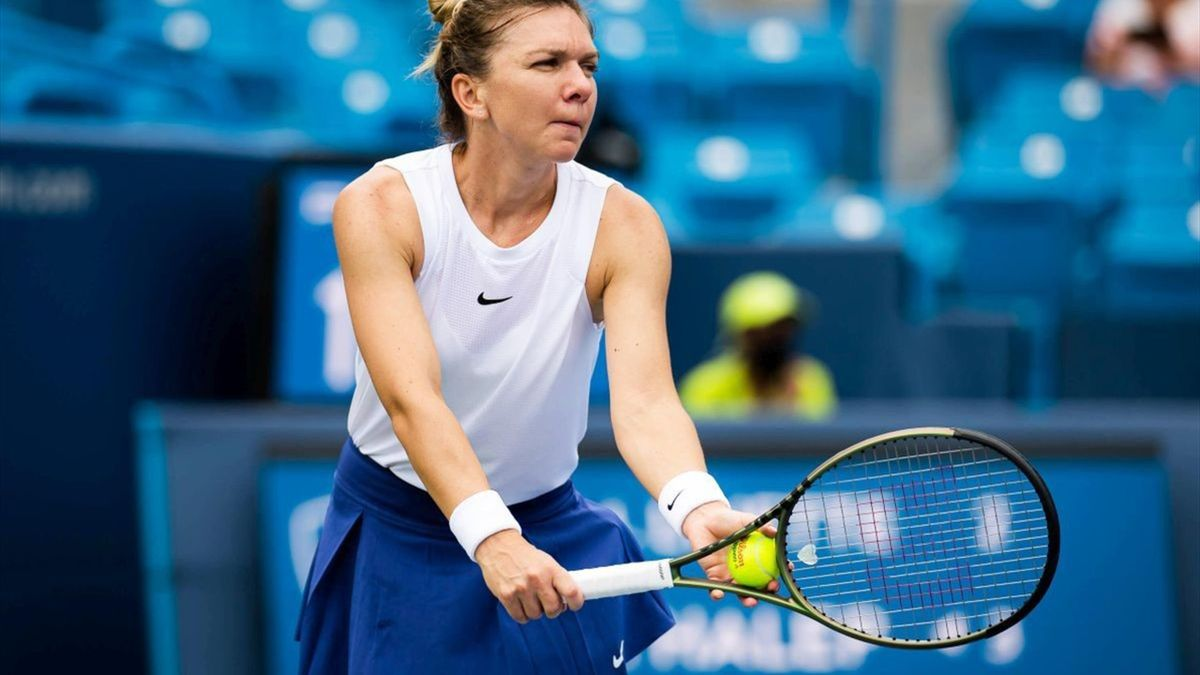 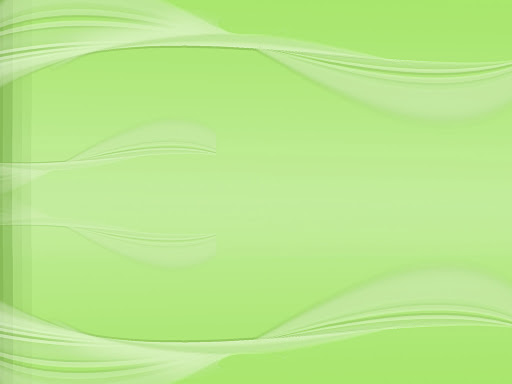 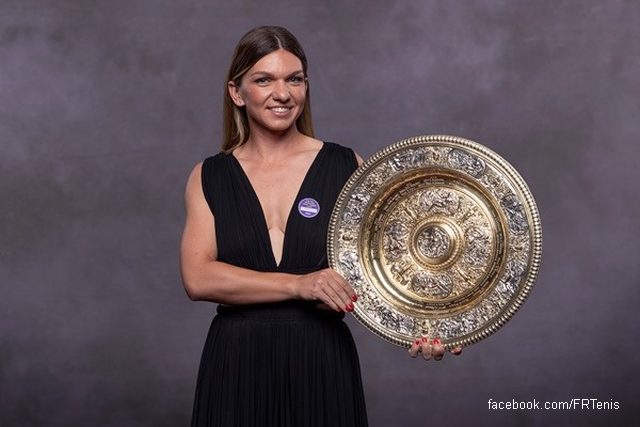 Elle est la pure preuve que n'importe qui peut réussir grâce à un travail acharné et des sacrifices en faisant du tennis son bonheur.